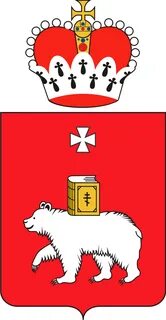 Формирование финансовой культуры у участников организаций территориального общественного самоуправления
Направление практики: Образовательные и просветительские проекты финансовой грамотности для взрослых
Наименование субъекта:  Пермский край
Автор практики: Отделение по Пермскому краю Уральского главного управления Центрального банка Российской Федерации (Банк России), Секлецова Оксана Юрьевна, 8 (342) 218-74-75, 57svc_gramota@cbr.ru
Разработчик
Отделение по Пермскому краю Уральского главного управления Центрального банка Российской Федерации (Банк России)
Совет муниципальных образований Пермского края 
Министерство территориального развития Пермского края 
Ассоциация «Совет ТОС и местных сообществ Пермского края»
Достигнутые результаты
Более 600 участников
 Гостями и экспертами форума стали представители 12 регионов Российской Федерации 
Новые контакты, обмен опытом, свежие идеи и обратная связь экспертов
Контакты Отделения по Пермскому краю Уральского главного управления Центрального банка Российской Федерации (Банк России)
Начальник экономического отдела
Ощепков Иван Алексеевич 8 (342) 218-72-56

Руководитель направления экономического отдела 
Оксана Юрьевна Секлецова 8 (342) 218-74-75